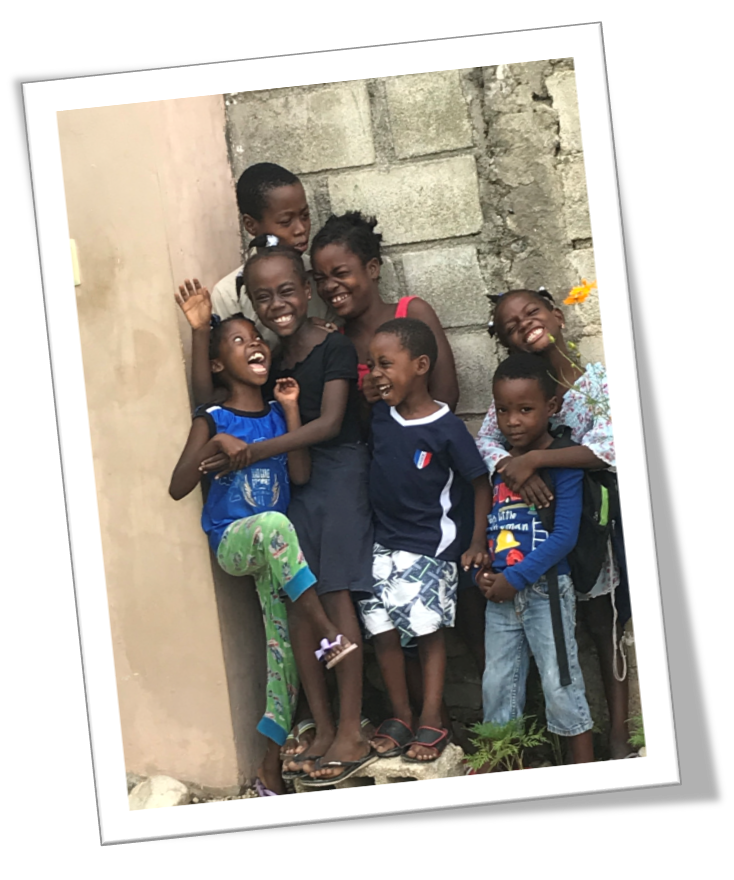 Felician Mission:  Haiti
FY20 Development Update
Marcia Wallander, Director of Development
January 30, 2020
[Speaker Notes: NOTE:
To change the  image on this slide, select the picture and delete it. Then click the Pictures icon in the placeholder to insert your own image.]
Felician Mission: Haiti Development Objectives presented in August 2019
Raise $2 million by June 2023
Determine annual fund need of Haiti and whether an endowment is needed for annual support.
Continue working with Sr. Marilyn and Sr. Inga to understand the needs of the mission and to work collaboratively on fundraising efforts. 
Create stewardship and cultivation plans for current donors.
Provide updated information to donors regarding the impact being made in Haiti as a result of philanthropic support. 
Create a pipeline of major gift prospects to increase number of major gifts to the campaign.
Create a solid base of annual fund donors.
Create a 3-year development plan for the FSNA Mission: Haiti.
Felician Mission: Haiti Development Overview and Highlights
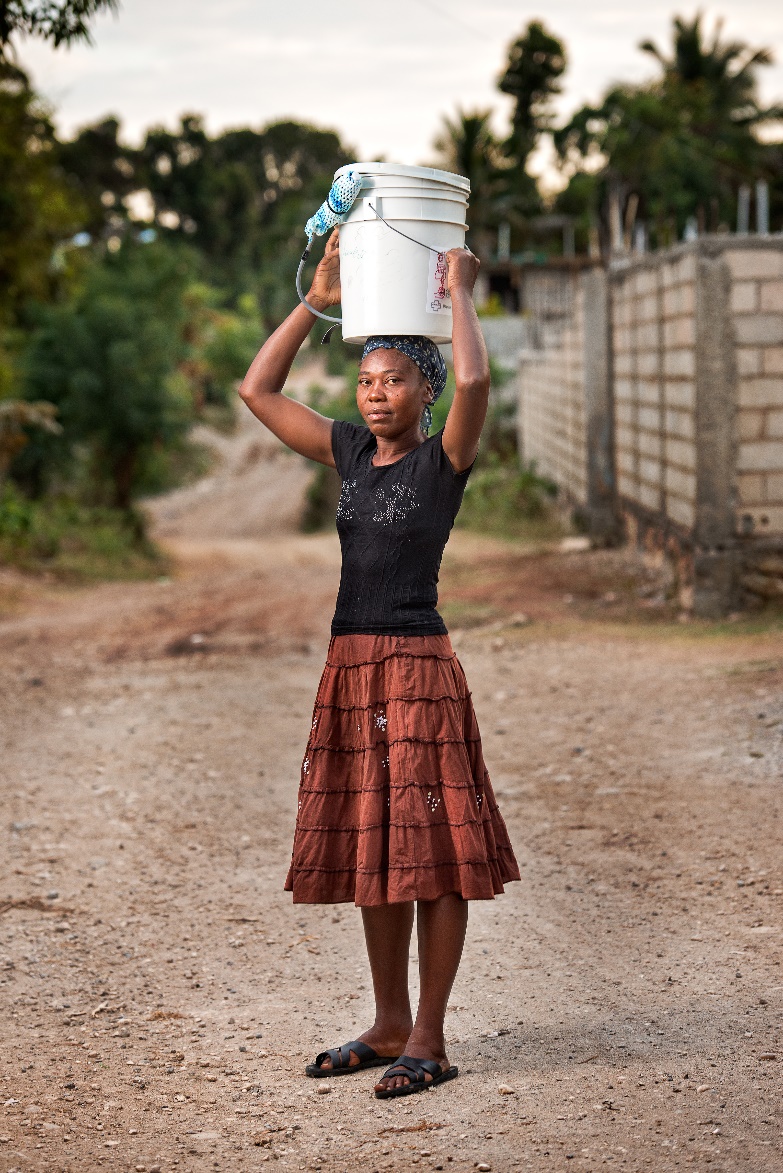 Completed strategic plan and budget 
Created reply envelopes to be used in donor report, by Sisters during Mission Appeals in parishes and donor visits.
Created first donor report
Recommissioned Haiti video and made copies for distribution to increase awareness
Created new short video for social media, website and email 
Created donor Committee in NJ to engage donors and to plan outreach and fundraising activities
Conducted two Stewardship Events
Created landing page for Haiti information at www.feliciansisters.org/haiti
Enhanced the Haiti blog to include history and giving options
Felician Mission: Haiti 2019 Donor Report
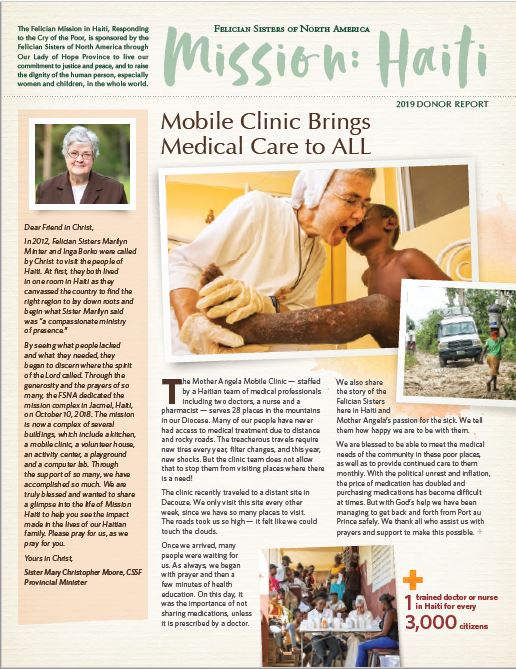 Key Elements and Strategies
First update to all donors
Highlighted overview of all services
Created to be viewed by all audiences:
Pictures told the story
Fact Graphics highlighted the need
Story told the outcome
Letters from Srs. Christopher, Marilyn and Inga shared the history.
“Postcard” picture on the back set the stage 
Explained the relationship of the Felician Sisters of North America to the mission
Overall Results
1,590 mailed to Haiti Donors:	$12,270
5,000 mailed to non-Haiti Donors:	$13,595
Total Giving:          		$25,865
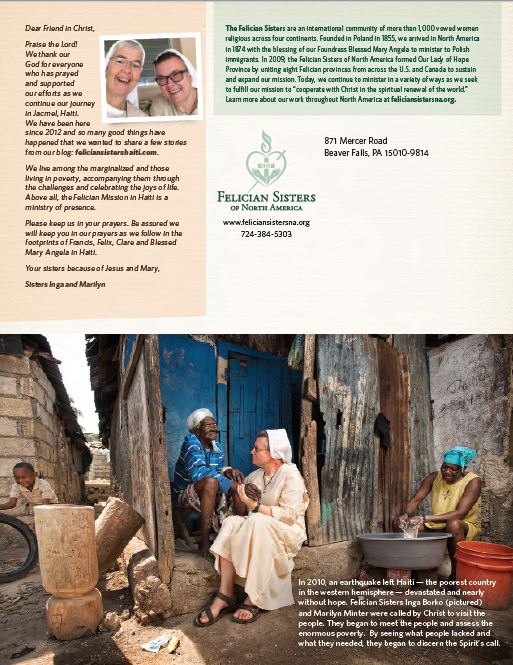 Solicitation/Fundraising
Giving Tuesday
Email-only campaign
3 targeted emails from presenting tangible giving opportunities
Campaign introduced by Sr. Christopher and followed up by Srs. Inga and Marilyn
$9,500 raised with average gift of $226
Link to blog and website to increase online giving
Direct Mail Campaign
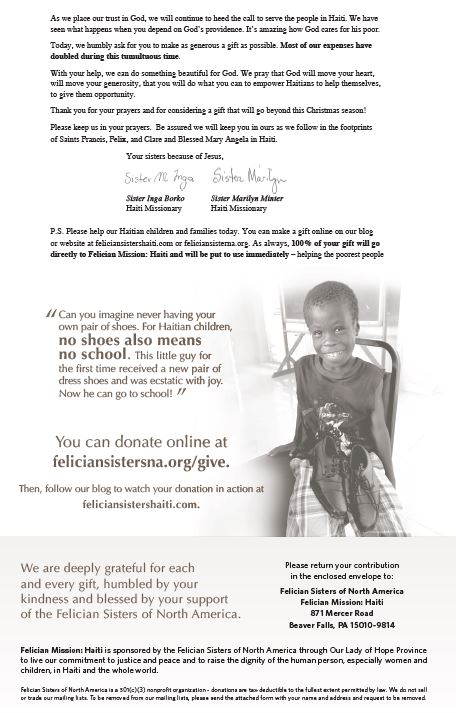 10 targeted segments to:
Haiti Donors
Non-Haiti Donors
Non-Donors
Targeted ask amounts based on previous giving
Personal update on crisis from Srs. Inga and Marilyn
$33,620 raised to date
AcknowledgmentPersonalized Thank You LettersPrayer Bracelets
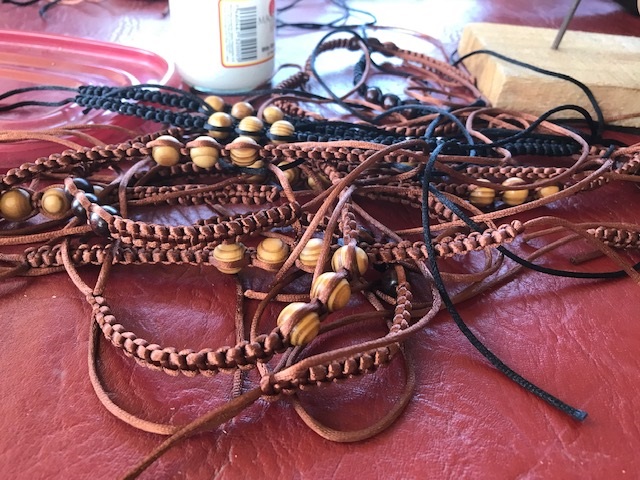 Engagement
Felician Mission: Haiti Development Committee 
First meeting held in July and hosted by 
Gavin and Marybeth O’Connor in Lodi, NJ
Stewardship
First Celebrate Mission: Haiti donor thank you events held:

Sunday, October 13, 2019 – Livonia, Michigan

Sunday, October 20, 2019 – Lodi, New Jersey
Front of card
Stewardship
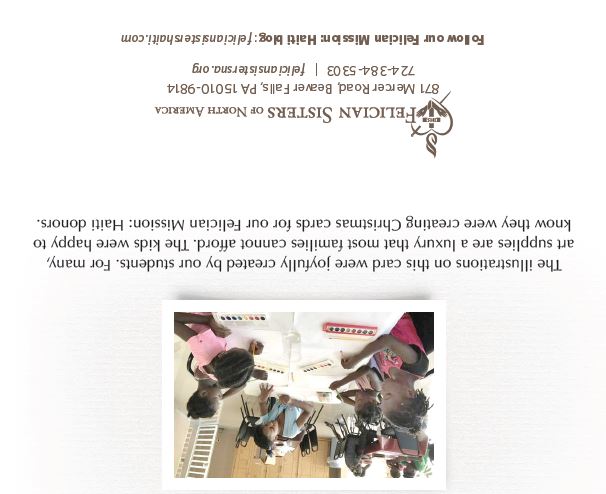 Christmas Cards  
Sent to all donors, from 2014 or later who gave $25 or more
Back of card
Communication/ Promotion
Felician Mission: Haiti
Website Landing Page
www.feliciansistersna.org/haiti
Communication/ Promotion
Felician Mission: Haiti Blog Update
Added giving option and informational tabs
About
How you can help
Our Work
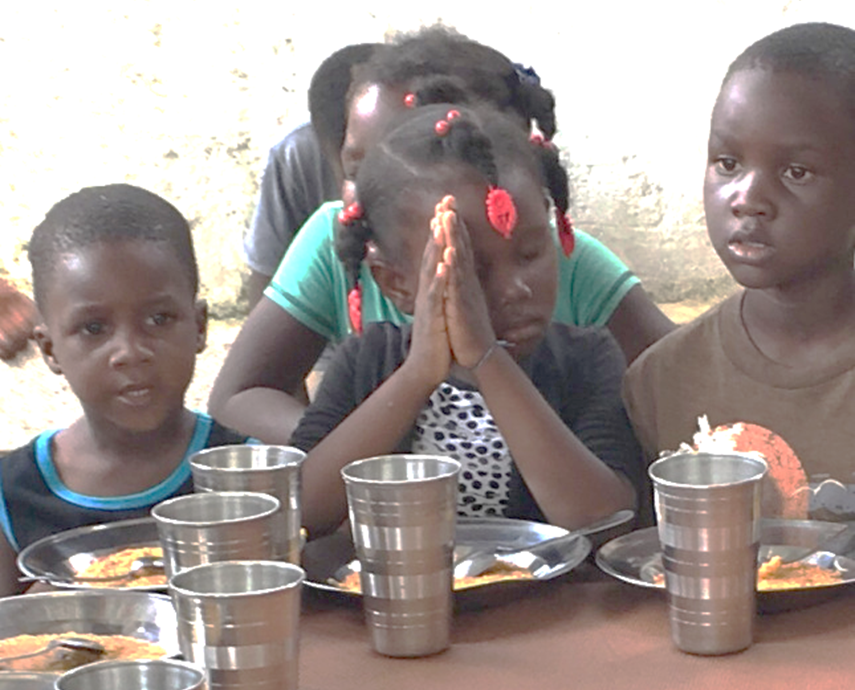 Results
[Speaker Notes: NOTE:
To change the  image on this slide, select the picture and delete it. Then click the Pictures icon in the placeholder to insert your own image.]
Giving to Felician Mission: Haiti by Calendar Year
Fiscal Year Giving Comparison Giving to Date – January 28, 2020
Increase in donors as a result of increased direct mail opportunities.

GOAL: increase donors.

NOTE: 75% loss of donors over 5 years
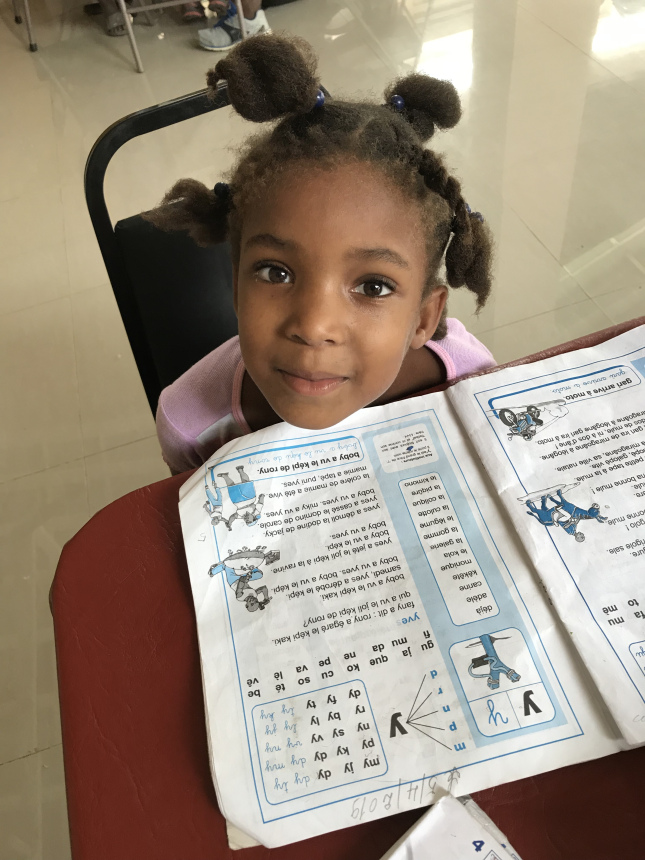 Increase in giving and major donors. 

GOAL: Build pipeline of major donors. 

NOTE: Giving $100 or more can identify a major donor or planned giving opportunity.
FY20 December Direct Mail Results
Haiti donor response rate was 3x greater than Non-Haiti donors.  

Rationale: Frequency - 
they had 5 touches:
Haiti donor report
Haiti Celebration invite
Giving Tuesday email
Felician Magazine
Haiti Christmas card  

They may know or have seen Srs. Marilyn or Inga at church.  

They might subscribe to the Haiti blog. 

They are informed!
Recent Haiti donors 7x more likely to give vs. donors who gave 1 year ago
Recent donors who just gave 2x more likely to give vs. donors who gave    

Rationale: Recency – keeping in touch increases awareness.
Overall Revenue by Appeal as of January 14, 2020
Appeals help us understand how the money came in to provide us with the ability to evaluate fundraising initiatives.
Tracking individual asks
Coding envelopes in magazines, direct mail letters, giving programs at schools and parishes
Updated blog and website to increase online giving
Felician Mission: Haiti Development Future Efforts
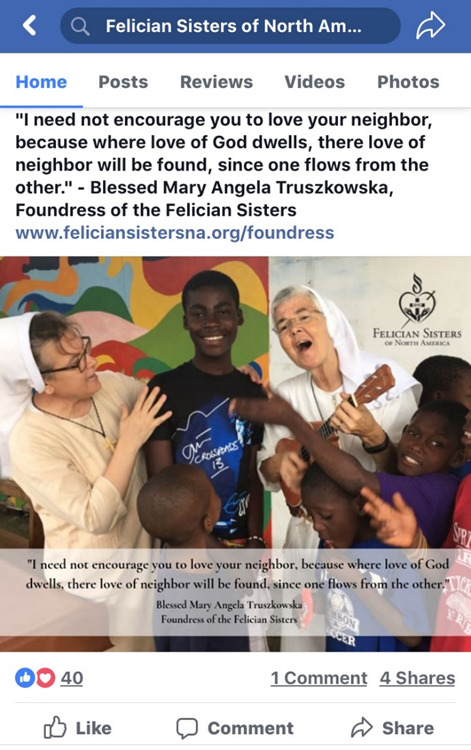 Outreach to parishes, schools and FSNA ministries
Focus on major gift donors
Direct Mail with a focus on a student story
Online market place giving 
Grant opportunities
Social Media 
Development Committee to plan outreach and fundraising activities
Create 3-year fundraising plan
Questions?
[Speaker Notes: NOTE:
To change the  image on this slide, select the picture and delete it. Then click the Pictures icon in the placeholder to insert your own image.]